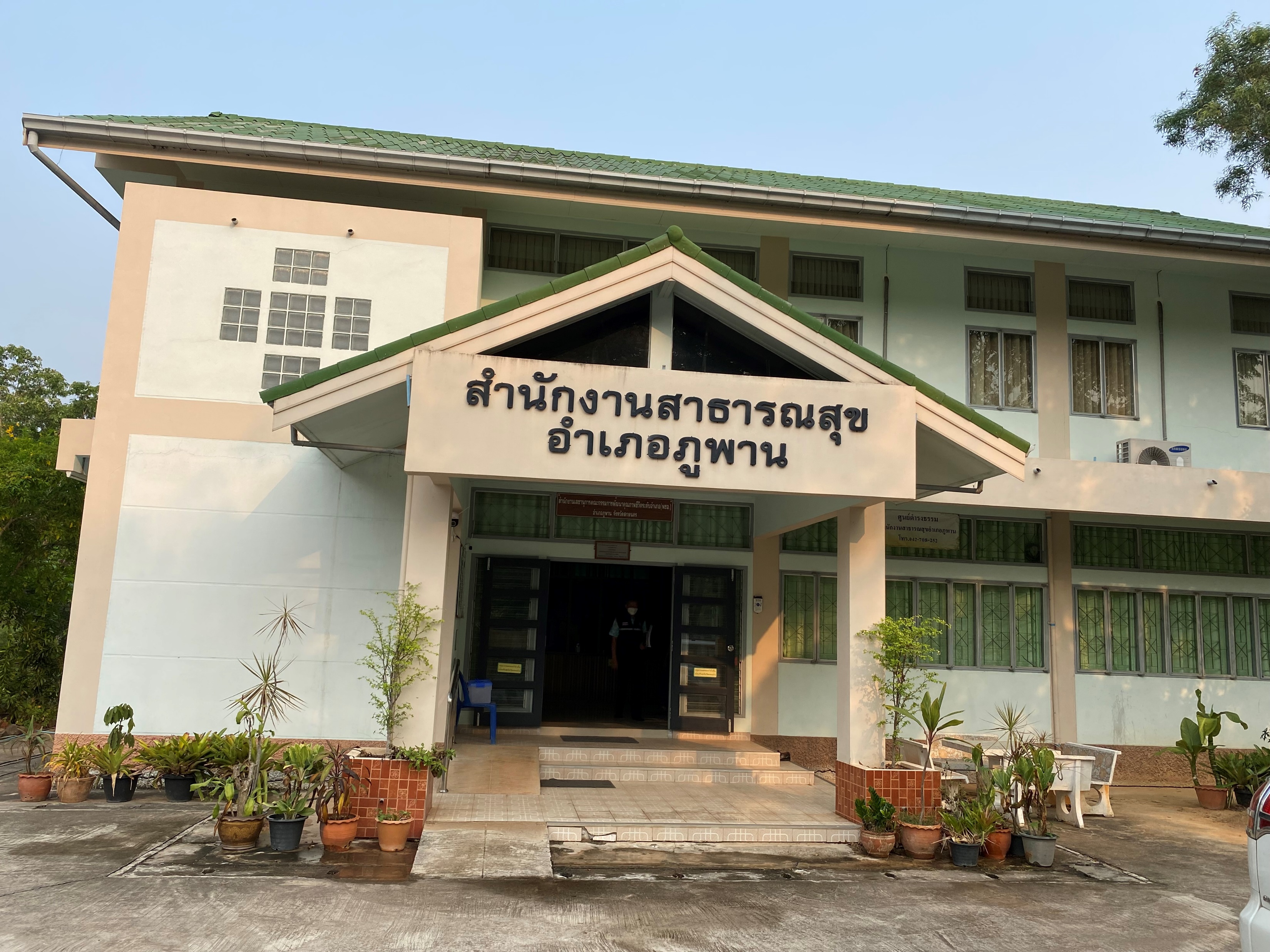 สำนักงานสาธารณสุขอำเภอภูพาน
วิสัยทัศน์    บริการดี ภาคีเครือข่ายร่วมประสาน เพื่อคนภูพานสุขภาพดี

พันธกิจ      ๑. ส่งเสริมและสนับสนุนให้ประชาชนสามารถพึ่งตนเอง
              ด้านสุขภาพได้
              ๒. พัฒนาองค์กรให้มีคุณภาพ
              ๓. สร้างบุคลากรให้มีศักยภาพและเป็นองค์กรแห่งความสุข
ค่านิยมร่วม MOPH  
              M: Mastery เป็นนายตนเอง           O: Originality เร่งสร้างสิ่งใหม่    
              P: People centered ใส่ใจประชาชน H: Humility อ่อนน้อม ถ่อมตน